COLOR…COLOR…ATTIVITA’ BAMBINI TRE ANNI SEZIONE “N”INS. SODANO VINCENZA
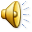 FILASTROCCA DEI COLORI
Ciao bambini ! Ora ripeteremo i colori primari, imparando una filastrocca e facendo una simpatica attività con i tappi. Buona lezione e buon divertimento !!!

Filastrocca dei colori
C’era una volta Mago Colore 
ottimo mago e grande pittore.
 Giallo dipinse il Sole che brilla,
 rosso il fuoco che scintilla,
 blu fece il cielo e anche i mari,
 aveva usato i Colori primari !
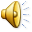 ATTIVITA’
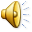 Prendete dei tappi di misure diverse e disegnate dei cerchi: grandi, medi e piccoli. Poi colorateli di giallo, di rosso e di blu. Ritagliateli bene e metteteli in una scatola. Ora potete cominciare con il gioco. Ne verranno fuori delle simpatiche composizioni. Nelle foto ci sono alcuni esempi.
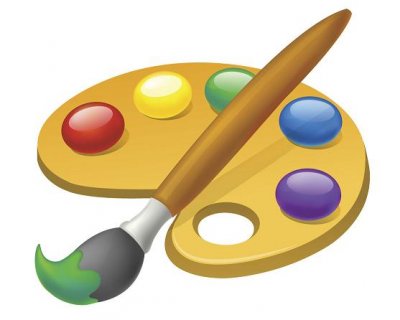 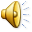 ECCO COSA POTETE FARE
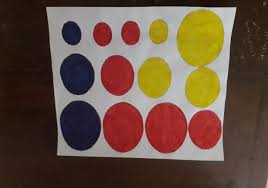 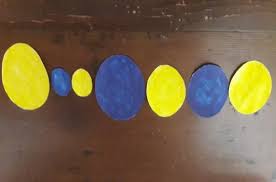 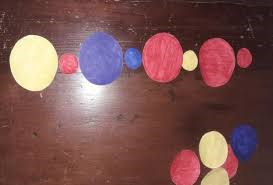